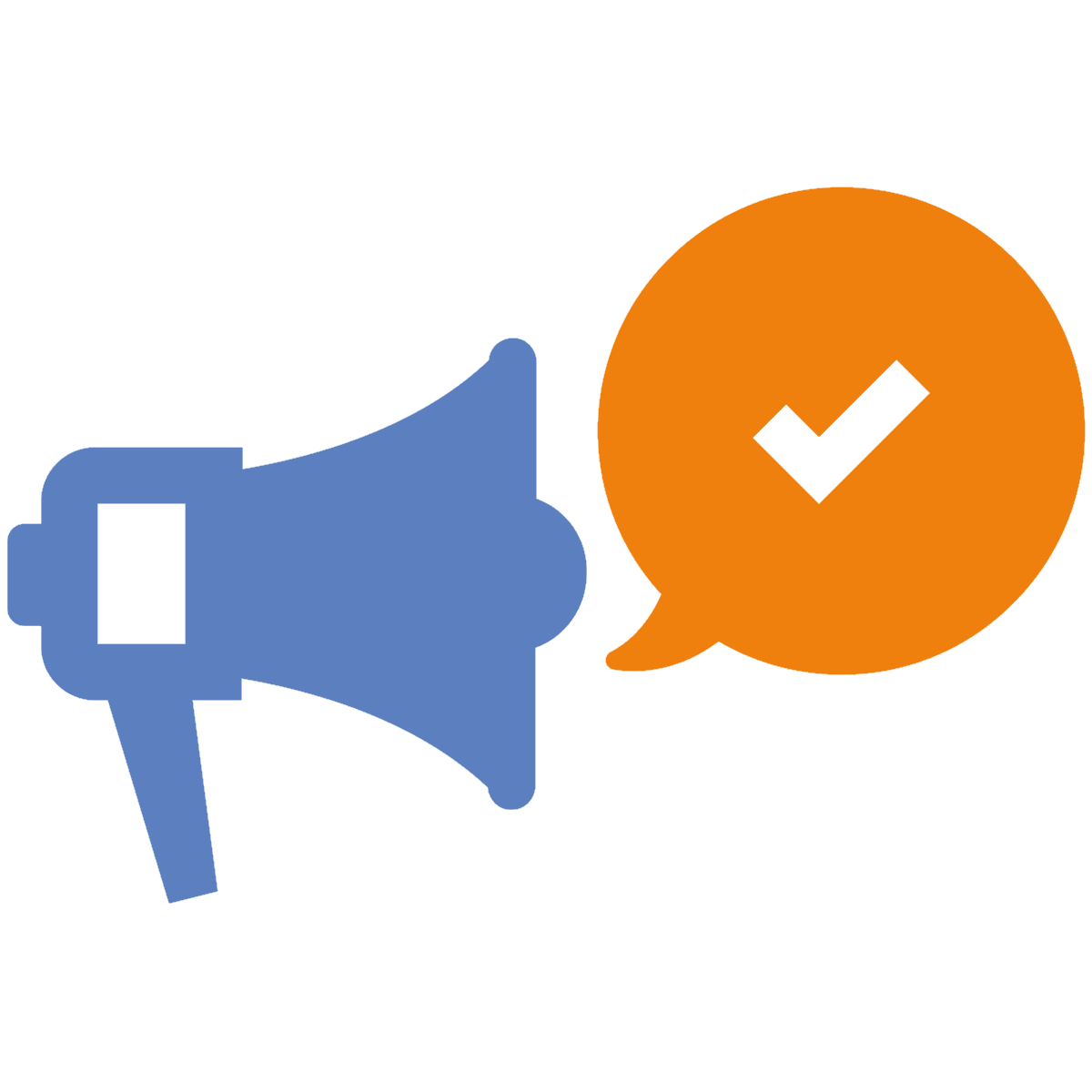 Des campagnes réussies
Prévenir, réagir
14-18 ans
Des campagnes réussies
Durée : 45 minutes
Résultats de l'apprentissage :
Les apprenants seront capables de :
Identifier les caractéristiques d'une campagne réussie.
Envisagez des stratégies pour communiquer des messages clés à une communauté.
Vocabulaire clé : cyberintimidation, campagne, émotions, caractéristiques, stratégies, succès, impact, communication, défis.
Ressources : Feuille de travail "Qu'est-ce qui fait le succès d'une campagne ?" (diapositive 6)
Questions clés
Pouvez-vous penser à des campagnes mémorables que vous avez vues récemment (en ligne ou hors ligne) ?
Qu'est-ce qui a rendu la campagne mémorable ?
Quelles émotions avez-vous ressenties ?
Qu’avez vous fait après avoir vu cette campagne  ?
Quelles sont les caractéristiques d'une campagne réussie ?
Comment pourriez-vous utiliser une campagne dans votre communauté pour lutter contre la cyberintimidation ?
Quels sont vos messages clés ?
Qui est votre public ?
Comment allez-vous atteindre votre public cible ?
Que voulez-vous qu'ils fassent ?
Vous vous souvenez de moi ?
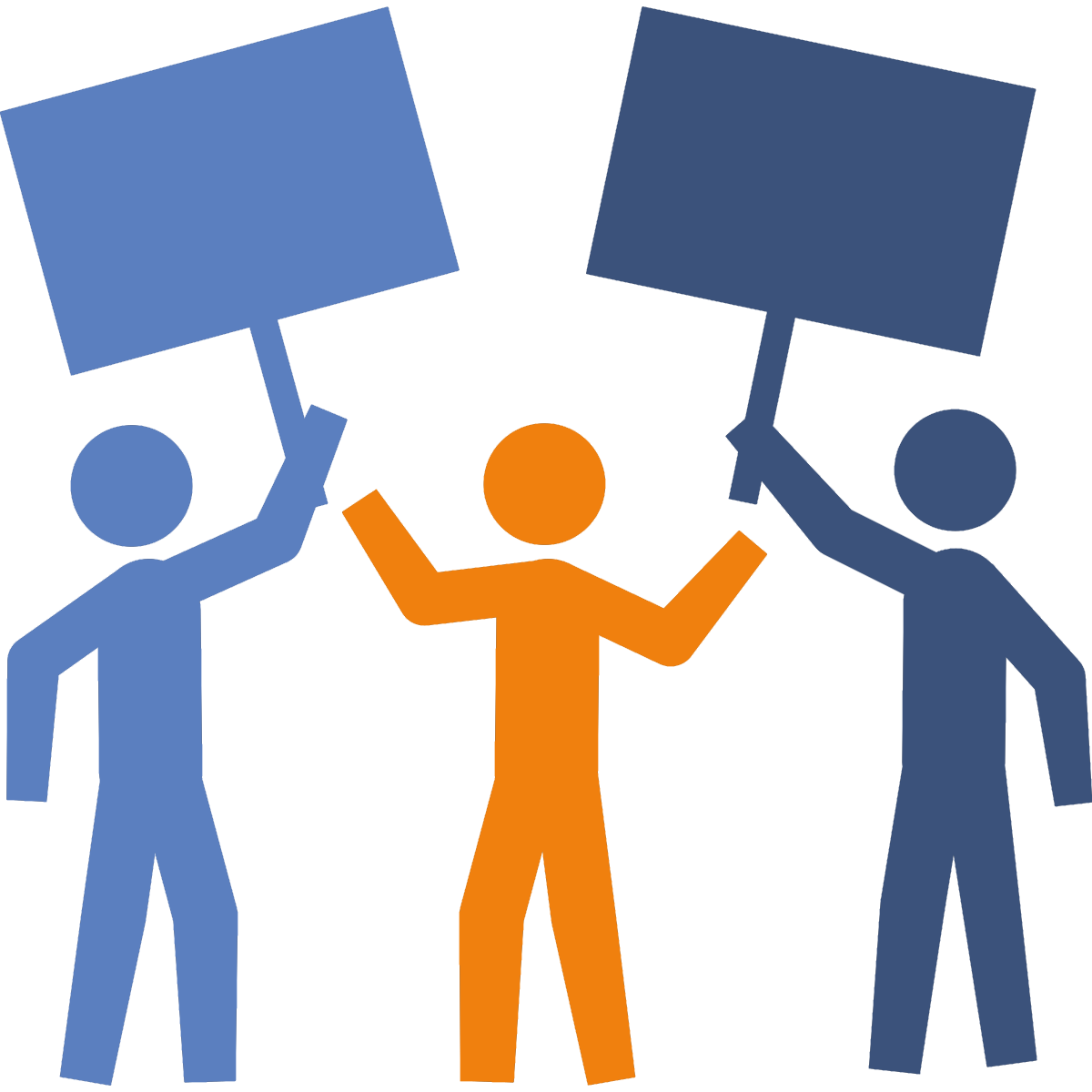 Pouvez-vous penser à des campagnes mémorables que vous avez vues récemment (en ligne ou hors ligne) ?

Qu'est-ce qui a rendu la campagne mémorable ?
Quelles émotions avez-vous ressenties ?
Qu'est-ce que cela vous a fait faire en conséquence ?
Campagnes controversées
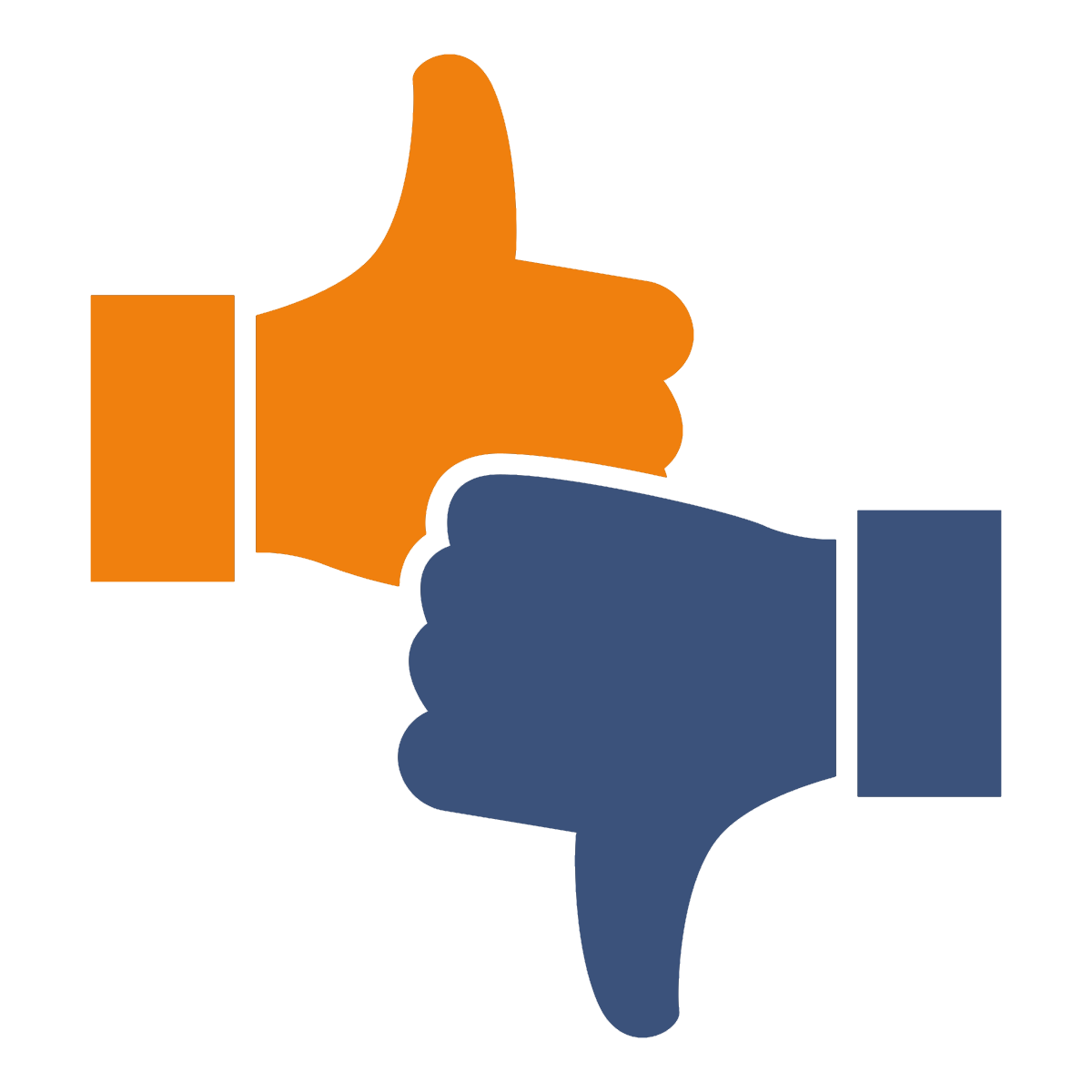 Les campagnes peuvent parfois devenir controversées si leurs messages sont.. :
Peu clair
Diviser
Enracinés dans l'opinion plutôt que dans les faits
Discriminatoires
Ils sont sourds - ils ignorent certains groupes de la société ou les nouvelles/problèmes actuels de la société.
Il conseillent de ne pas faire quelque chose, plutôt que de promouvoir ce que les gens devraient faire.
Qu'est-ce qui fait le succès d'une campagne ?
Nom de la campagne :
Émotions impliquées dans la campagne :
Caractéristiques du succès : (Qu'est-ce qui a fait le succès de la campagne ?)
Objectifs de la campagne :
L'impact : (Quelle différence la campagne a-t-elle fait ?)
Routes en ligne : (Façons dont la campagne a été partagée/vue en ligne)
Audience :
Lutter contre la cyberintimidation
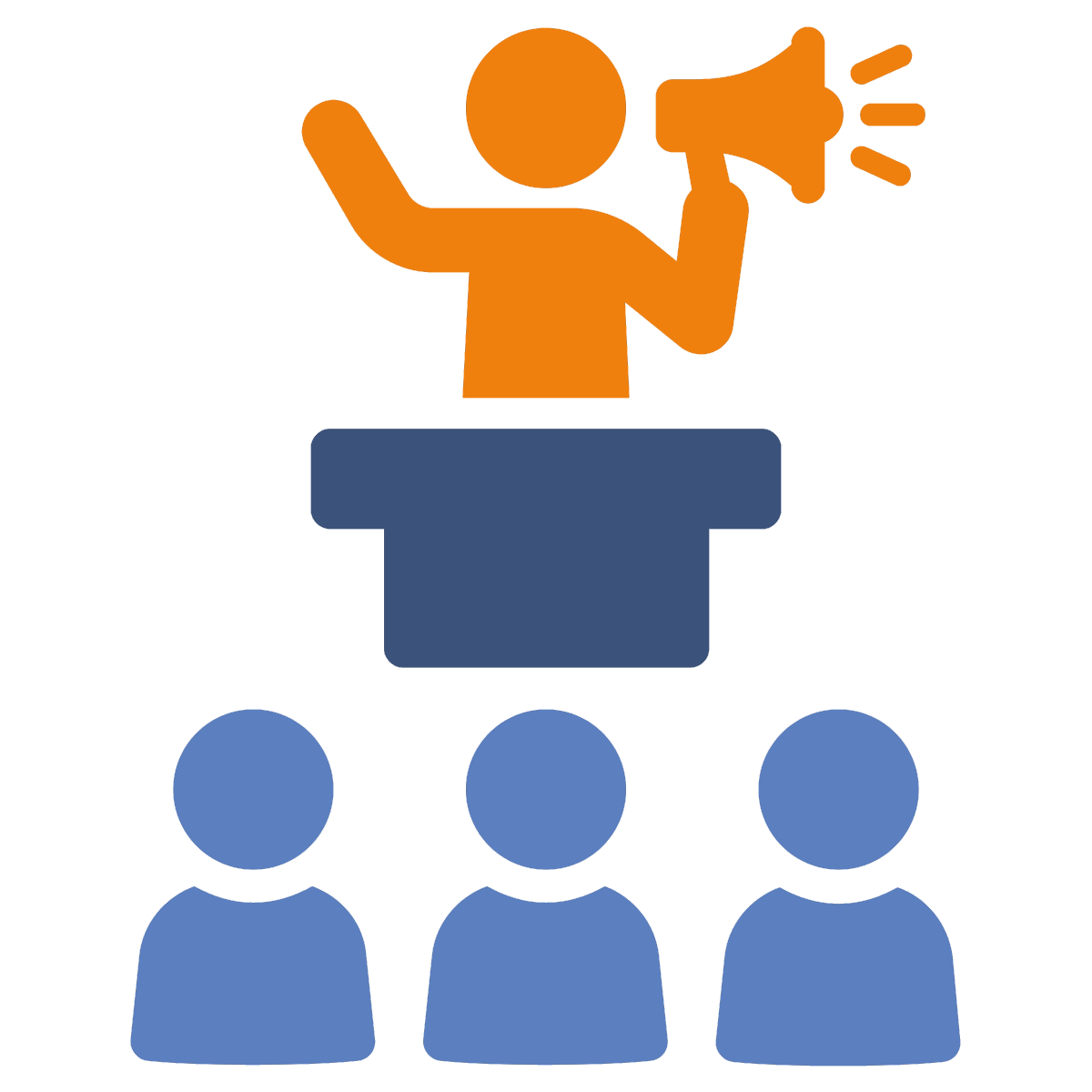 Comment pourriez-vous utiliser une campagne dans votre communauté pour lutter contre la cyberintimidation ?